СОЗДАЙ СВОЙ КОНЦЕПТ 
НОВОГО ПРОДУКТА

для крупнейших предприятий Мурманской области
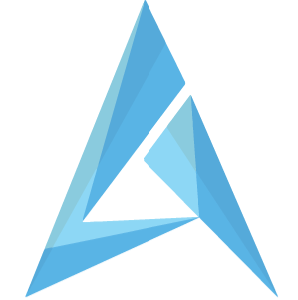 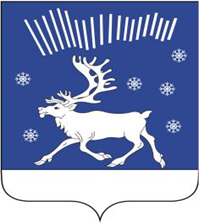 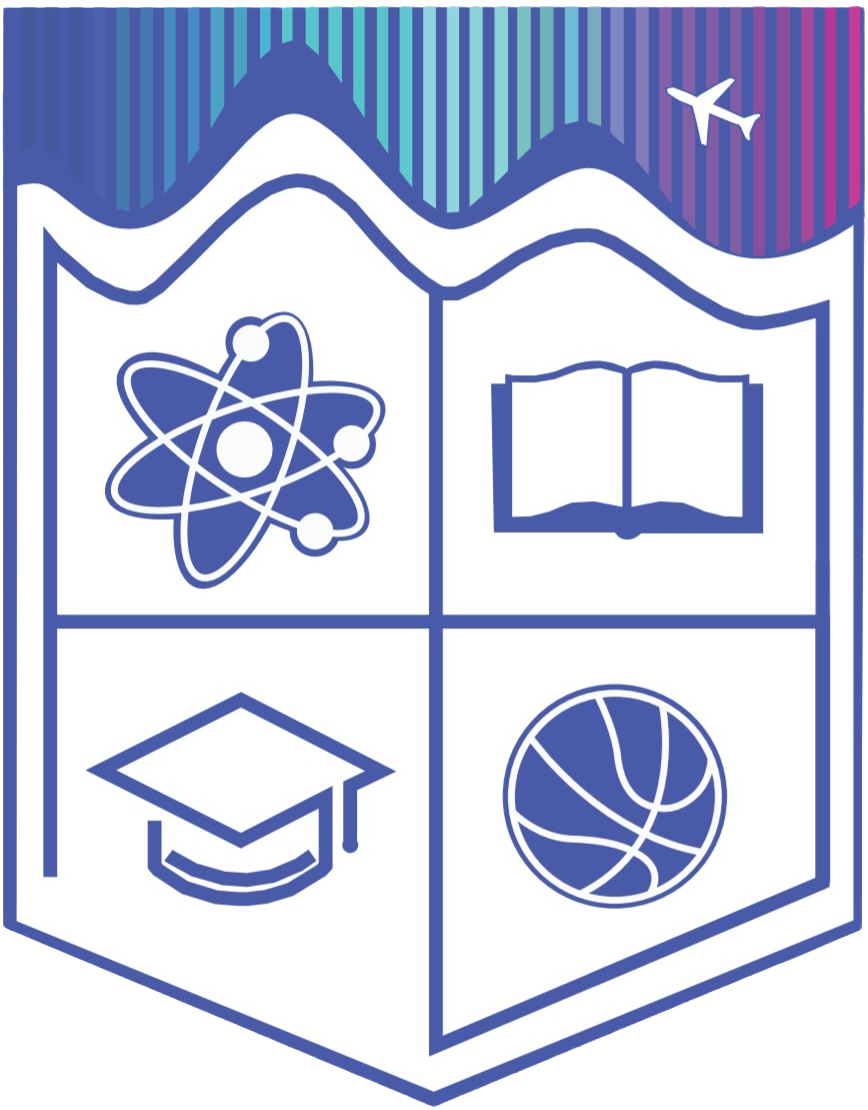 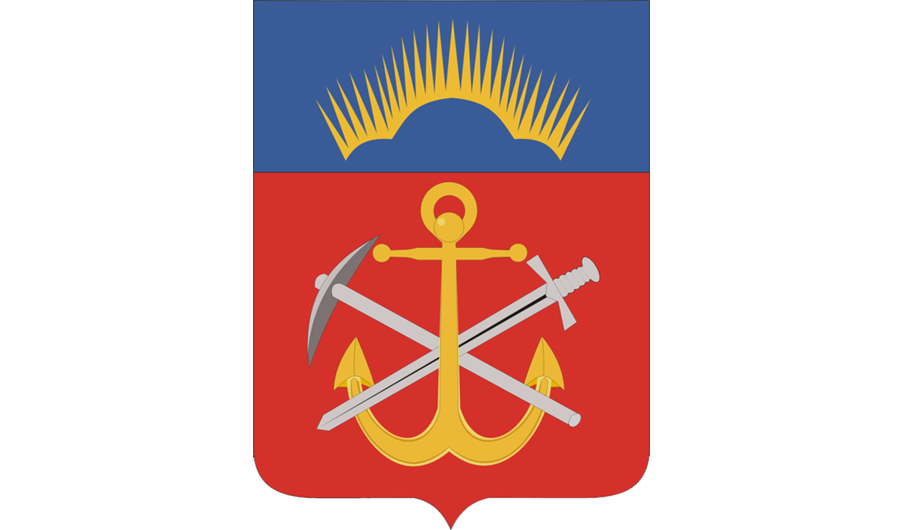 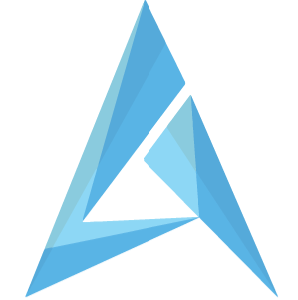 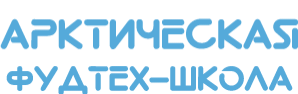 ПАРТНЁРЫ И ЭКСПЕРТЫ ПРОЕКТА:
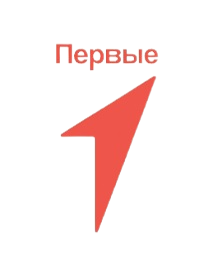 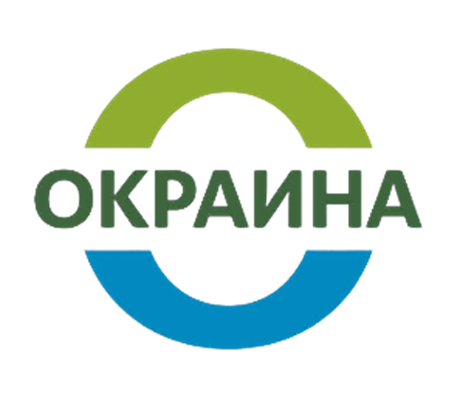 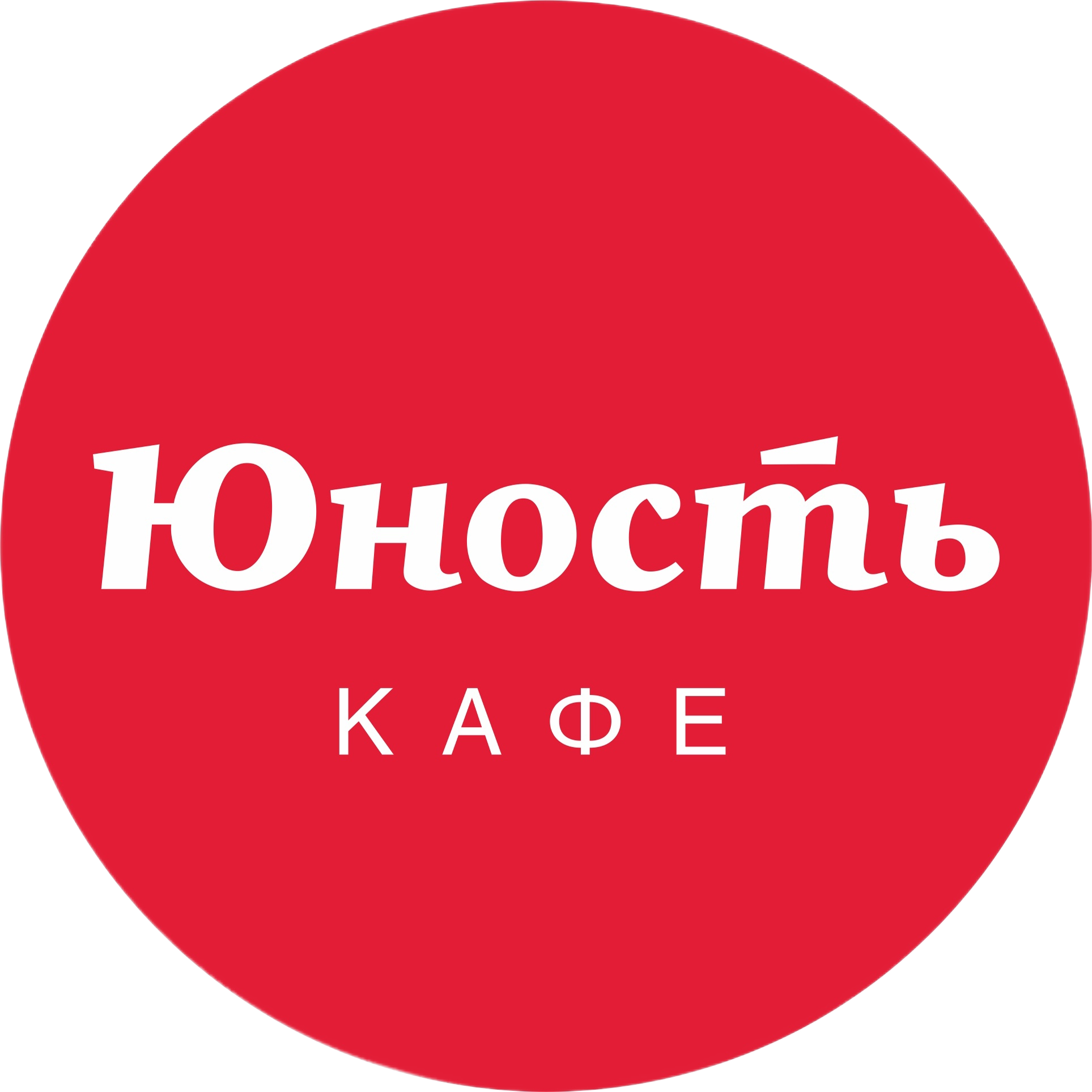 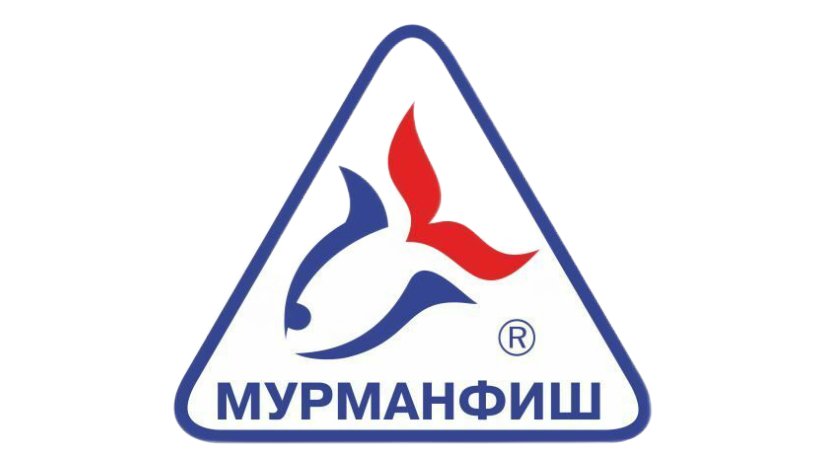 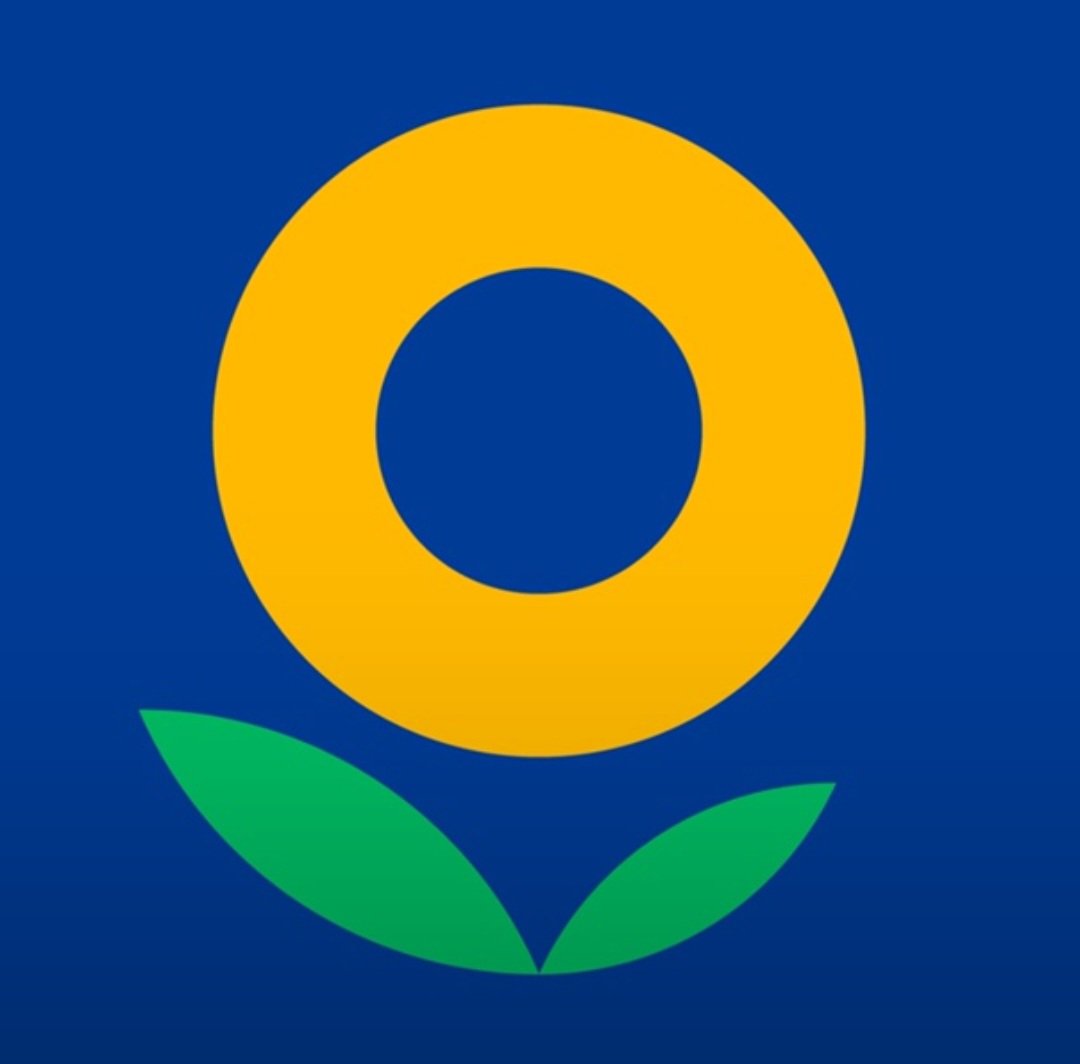 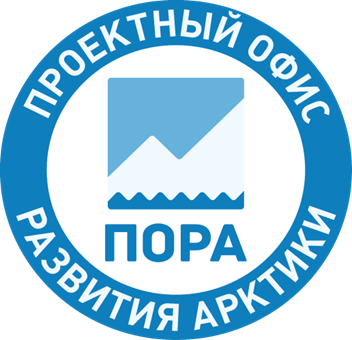 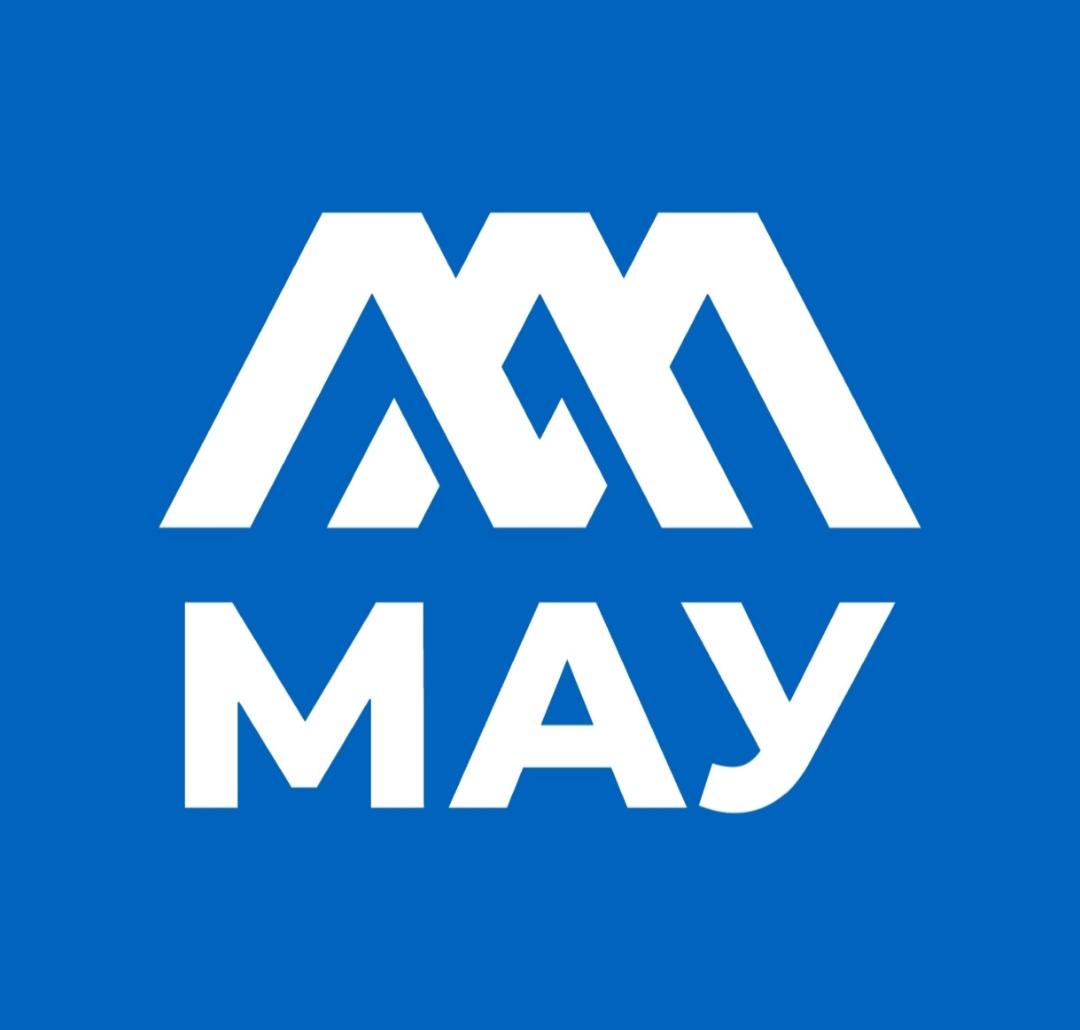 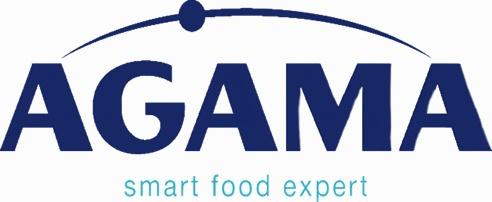 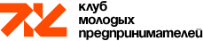 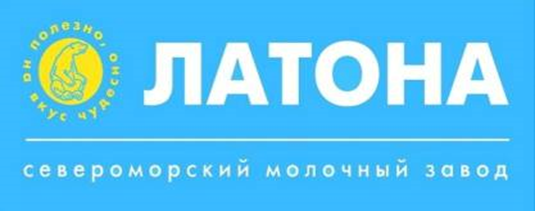 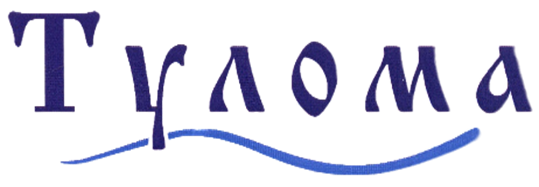 май 2024
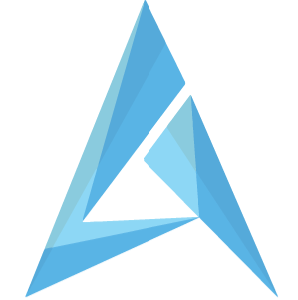 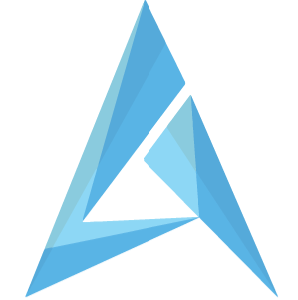 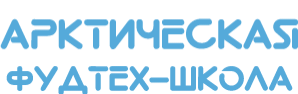 ЧТО ЭТО?
Концепт продукта – это инновационная бизнес-идея, содержащая в себе созидательный смысл.
Проще говоря, создание нового продукта, отличающегося по каким-либо признакам и свойствам от аналогов.
Концепт-продукты выпускаются в ограниченном количестве с целью демонстрации общественности.
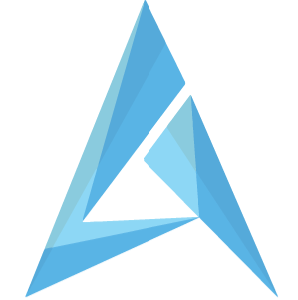 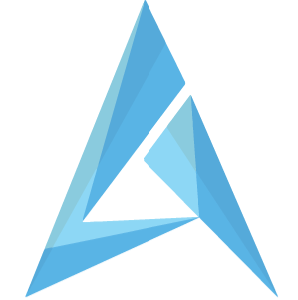 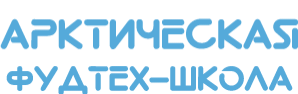 ПИЩЕВЫЕ НАПРАВЛЕНИЯ:
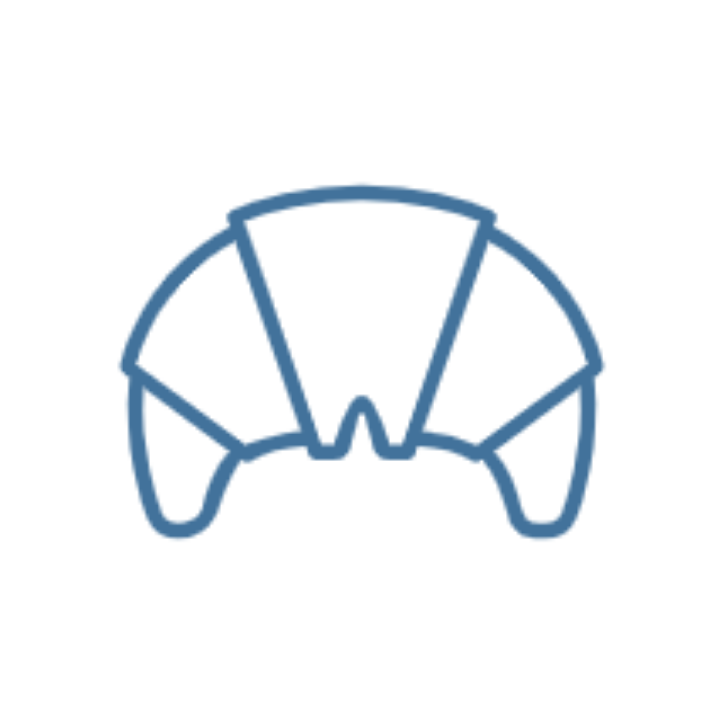 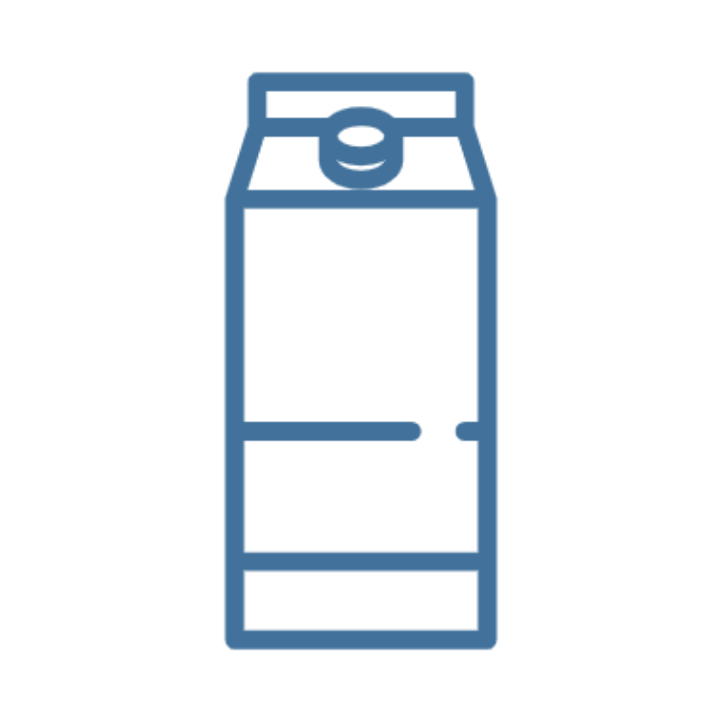 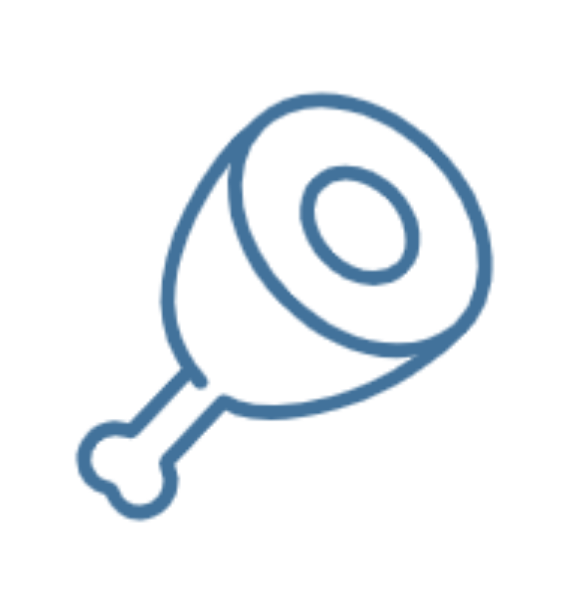 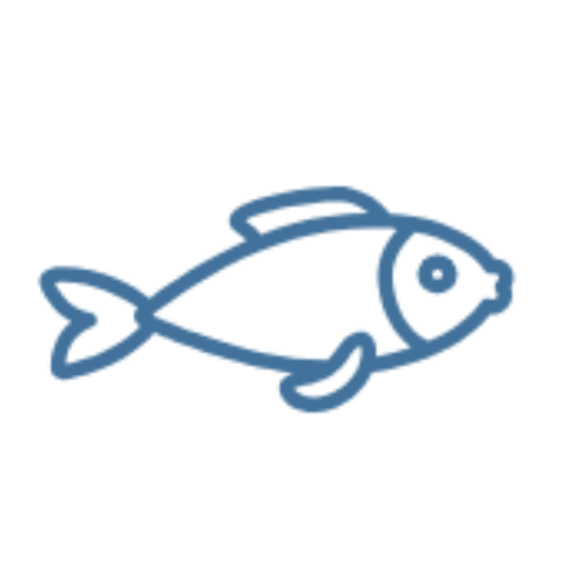 РЫБА
Продукция из рыбы и морепродуктов
МЯСО
Продукция из мяса и птицы
ХЛЕБ
Хлебобулочные и кондитерские изделия
МОЛОКО
Молочная продукция
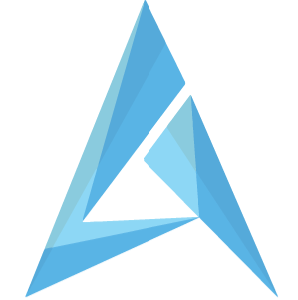 Прототип продукта
Готовый к дегустации продукт
01
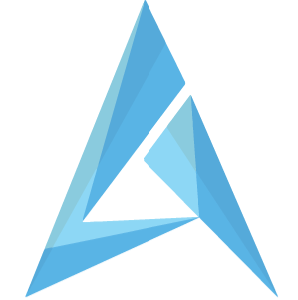 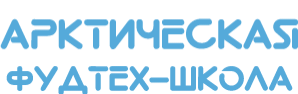 КОНЦЕПТ ВКЛЮЧАЕТ:
02
Дизайн упаковки
Логотип, маркировки, внешняя привлекательность
Рекламные материалы
- Проморолик (вертикальный 20сек или горизонтальный 40сек)
- Макет баннера/билборда
03
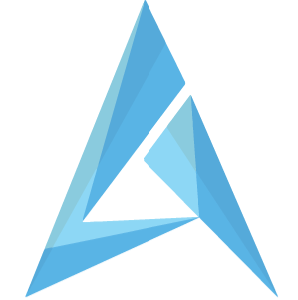 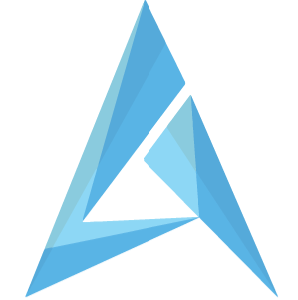 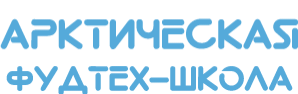 ЭТАПЫ и СРОКИ:
01
02
03
04
февраль 2024
Регистрационный
Отборочный
февраль 2024
фев-май 2024
Основной
май 2024
Заключительный
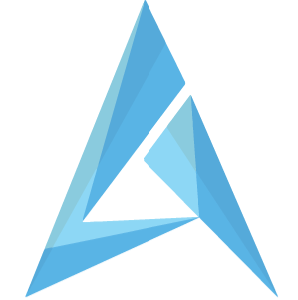 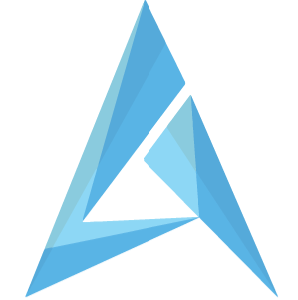 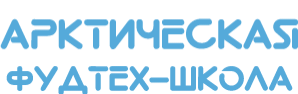 ЧТО ДЕЛАТЬ?
Собрать команду единомышленников из 3 человек
 В указанный сроки пройти регистрацию на сайте проекта: proektsosh1@yandex.ru
 Присоединиться к телеграм чату проекта: t.me/arctic_foodtech_school
 Пройти мастер-класс по генерации идей 
 Сгенерировать идею будущего концепта
 Оформить презентацию из 5 слайдов
 Отправить презентацию на эл.почту: http://arcticfoodtechschool@yandex.ru
 Дождаться результатов отбора
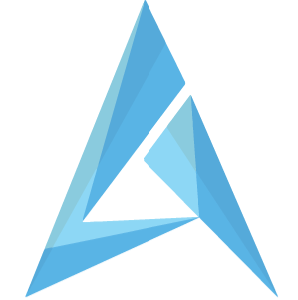 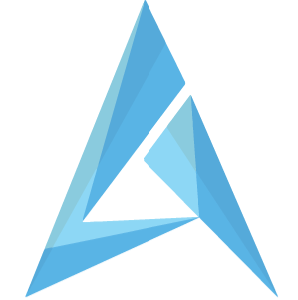 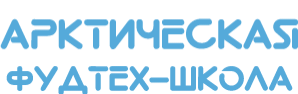 ЧТО ДАЛЬШЕ?
Установочная сессия (открытие проекта). Знакомство с представителями бизнеса, экспертами и менторами от Мурманского арктического университета 
 Обучающие мастер-классы 
 Геймификация образования
 Занятия и эксперименты в лабораториях кафедры «Технологии пищевых производств» МАУ
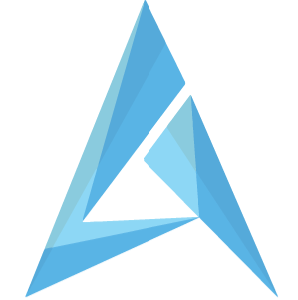 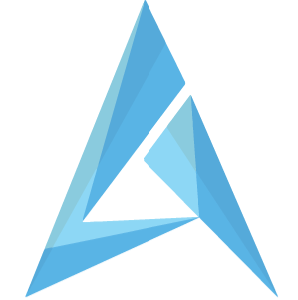 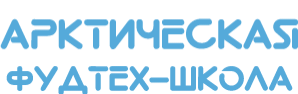 ОБУЧАЮЩИЕ МАСТЕР-КЛАССЫ
МК по генерации идей
Тест-драйв сенсорной чувствительности вкусовых рецепторов 
МК по проверке гипотез
Занятия по органолептическим свойствам и составу продуктов
МК по дизайну упаковки
МК по расчёту стоимости продуктов на полке
Эксперименты в лабораториях МАУ
Дегустация образцов
МК по рекламе и продвижению продуктов
МК по презентации и ораторскому мастерству
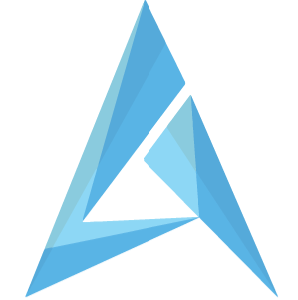 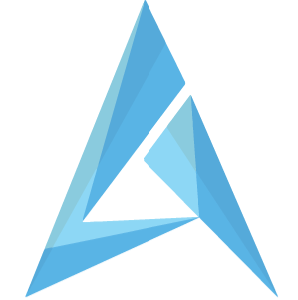 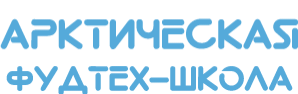 ГЕЙМИФИКАЦИЯ ОБРАЗОВАНИЯ
Зарабатывай баллы рейтинга. В финале они будут суммироваться с баллами экспертов.

Пиши еженедельные посты в группе ВК проекта https://vk.com/club221508390 и привлекай аудиторию для голосования за твой пост (лайки будут конвертироваться в баллы рейтинга)
Участвуй в онлайн квизах (ссылки будут размещаться в телеграм чате)

* Победители рейтинга недели будут получать подарки с мерчем «Арктической фудтех-школы».
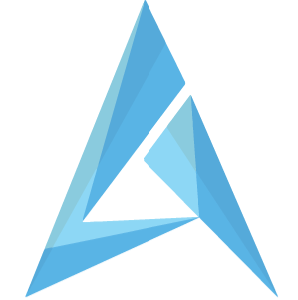 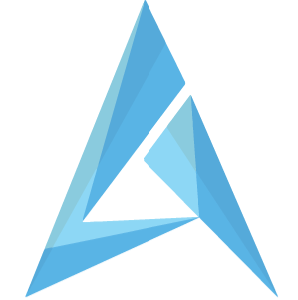 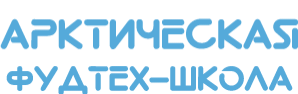 ФИНАЛЬНЫЙ ДЕМО-ДЕНЬ
Представление готового продукта на дегустацию
 Защита своего концепта перед экспертами 
 Демонстрация рекламных материалов


* Все финалисты получат подарки от организаторов и предприятий.
Команда-победитель получит ценные призы и диплом.